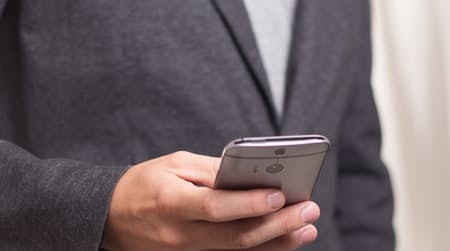 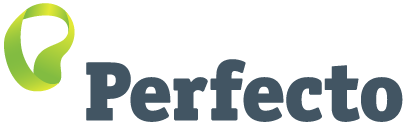 Quantum Page Object Model
Agenda
Assignment Review
Recap – Components learned so far
The Page Object Class
Combining it all together
Hands on
Assignment
3/25/2018
© 2015, Perfecto Mobile Ltd.  All Rights Reserved.
2
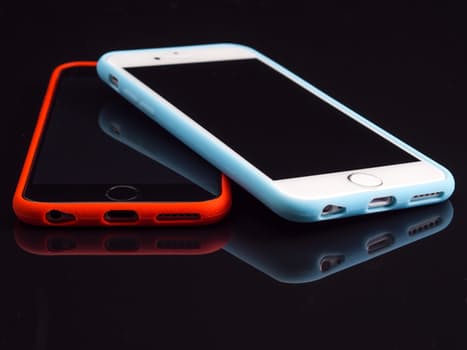 Assignment Review
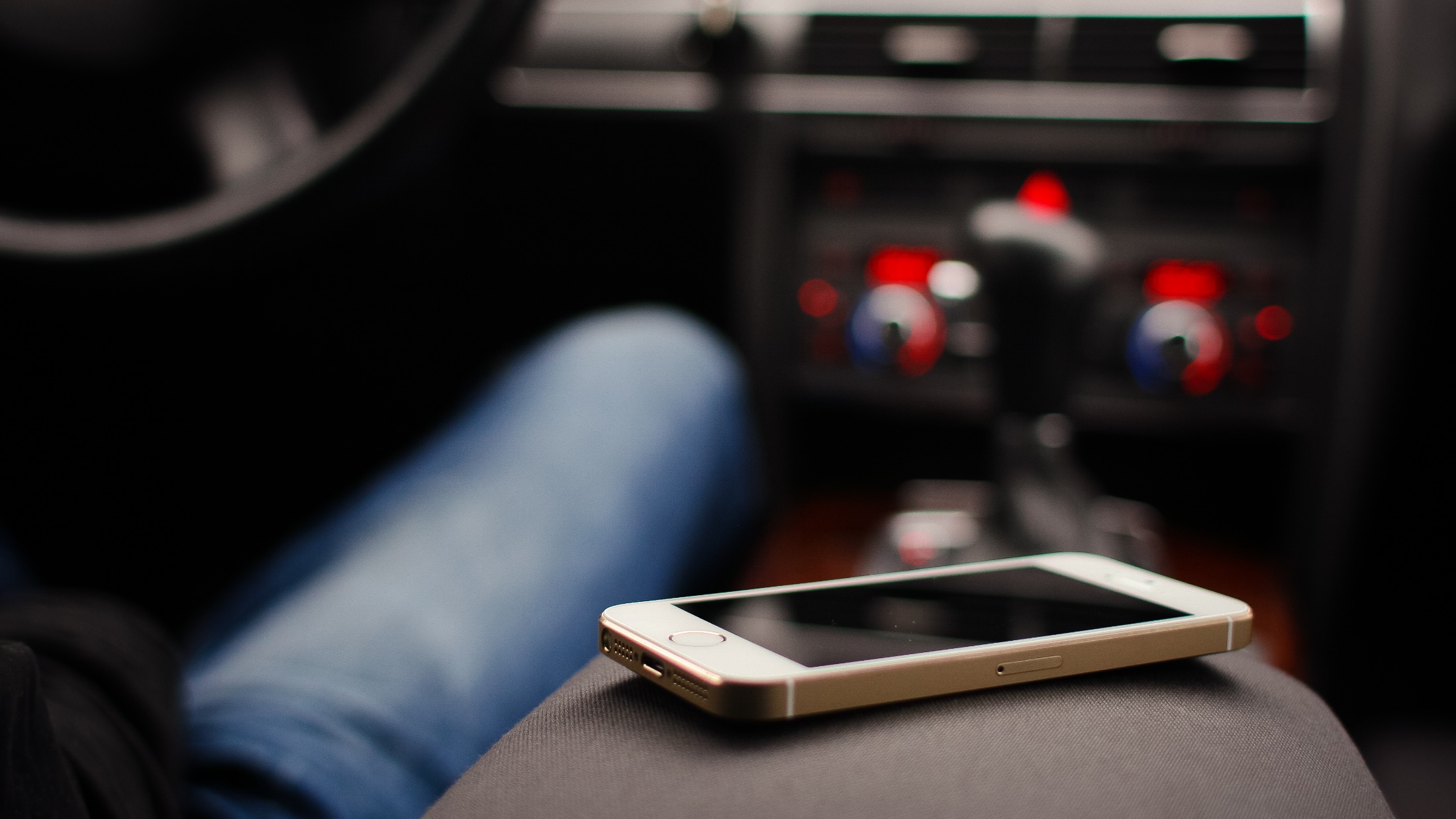 Recap – Components learned so far
Quantum Components  recap
3/25/2018
© 2015, Perfecto Mobile Ltd.  All Rights Reserved.
5
Quantum & POM
To move to the full page object model we do not need to change what we have already done.
We will continue to write scenarios and implement steps.
The tests we run will be visiting the same pages in our app over and over again.
This will cause us to duplicate efforts
Adding a page class will enable us to define these pages once and re-use.
3/25/2018
© 2015, Perfecto Mobile Ltd.  All Rights Reserved.
6
[Speaker Notes: When we write tests we already have steps that can be reused in multiple test cases. 
Today we want to extend this to the page level.
Every page in the app is “visited” by multiple tests. An account page may be tested for a customer changing contact info, performing transactions and more.
The idea is that each page contains a number of elements and actions that can be done with these elements. 
If we map these then we can call and reuse them whenever we need. 
The place where me do the mapping is the page object class, which we will create for each page in the application.]
Introducing Page object model
Under this model, for each web page/ app screen in the application, there should be corresponding page class.
An Object Repository for elements.
This Page class will find the WebElements of that web page and also contains Page methods which perform operations on those WebElements.
Name of these methods should be given as per the task they are performing, i.e., if a loader is waiting for the payment gateway to appear, POM method name can be waitForPaymentScreenDisplay().
© 2015, Perfecto Mobile Ltd.  All Rights Reserved.
7
[Speaker Notes: Page object model is a way to handle all the objects we encounter when we write tests.
An application will have several screens(login, welcome page, account page, order page etc.) and each one of those pages contain objects.
When we write a single test we need to map those objects and write an XPath expression to find them, just like we did with the Object Spy in the previous session.

It works, but as we write more and more tests we find ourselves having to write an XPath for the same objects many times. This is time consuming and very difficult to maintain. Objects are fragile and may change with the next upgrade.

The POM is designed to solve this problem. Each object, on each page, is mapped once and given a name e.g. btn.login. This name, or locator is then used within the tests. If the value of the locator changes, it needs to be changed in only one place.

When writing a new tests all the mapped locators are available, allowing a faster and more reliable process. 

The objects are mapped per page, each page will have a list of it's locators. 

In addition to just locating the objects, we can also define the functionality (e.g. click, enter data etc.) of the page. We will look at this aspect of the POM in future sessions. 

POM is a generic concept – go to https://www.guru99.com/page-object-model-pom-page-factory-in-selenium-ultimate-guide.html and go over the explanation.]
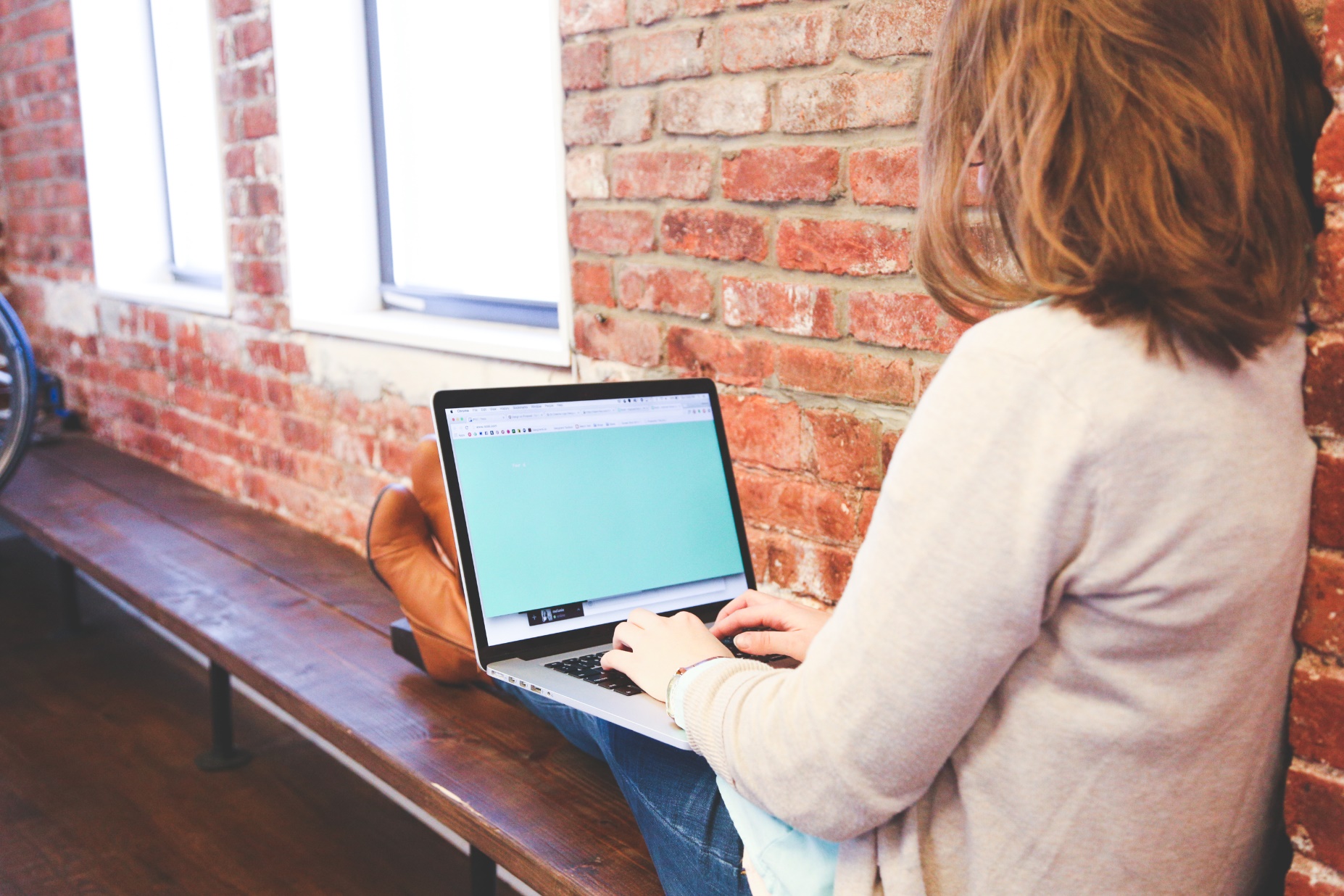 The Page Object Class
Creating the Page Object Class
The Page classes are inside a pages package
Each page class contains
List of the objects 
Methods for interacting with the objects 
Each page in the app is a class in our project. 
We add the common elements (header, footer etc.) in a Absract Base Class.
3/25/2018
© 2015, Perfecto Mobile Ltd.  All Rights Reserved.
9
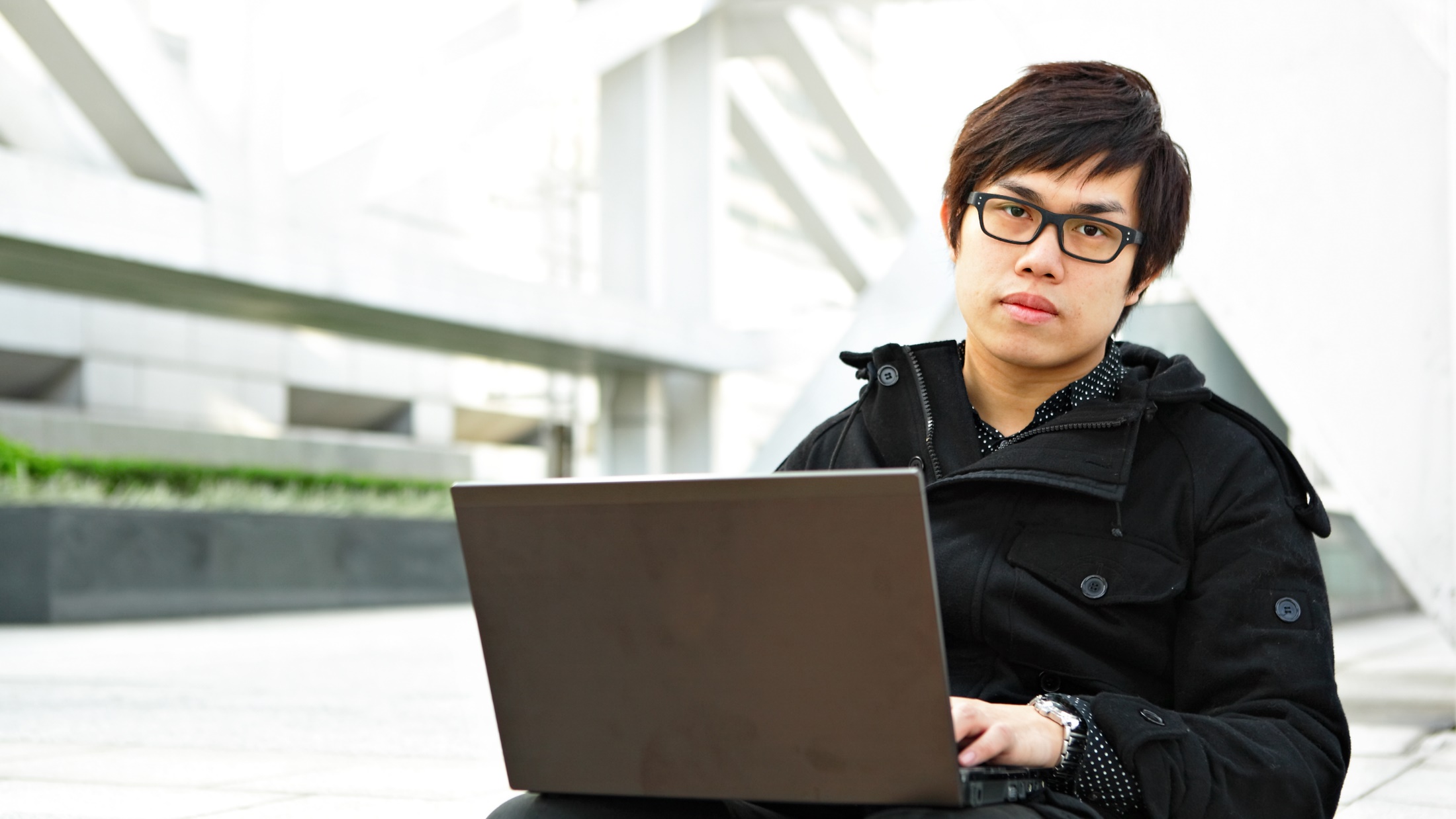 Bringing it all together
How to Write a test case?
Write Scenarios, as you did before
Implement the Scenario steps in Java
Inside the Java steps refer to the relevant pages and call the page methods as needed.
3/25/2018
© 2015, Perfecto Mobile Ltd.  All Rights Reserved.
11
The order to work in
There is no one set order, but it is important to have one so that the effort is efficient.
We have multiple tasks, requiring various skills and that these may be done by different team members.
3/25/2018
© 2015, Perfecto Mobile Ltd.  All Rights Reserved.
12
[Speaker Notes: So, where do we start when we have a new test case? How do make all these many files and elements work together? We’ll build a proposal together and start by thinking about the team and the abilities and experience of its members.]
Task Breakdown
3/25/2018
© 2015, Perfecto Mobile Ltd.  All Rights Reserved.
13
[Speaker Notes: As you can see in the table, the tasks are different and all need to be completed to write a test case. 
It is recommended to divide them according to experience and expertise.]
Suggested order
Map the pages your test cases are visiting
See which functionality in these pages are being utilized. 
Get the locators required into a .loc/.properties file 
Recommend to use locator files per page
Create the page Class with references to the locators
Create the methods in the page Class for interacting
Create Steps and the Java Implementation
The step files should aim to be parallel to the feature files
3/25/2018
© 2015, Perfecto Mobile Ltd.  All Rights Reserved.
14
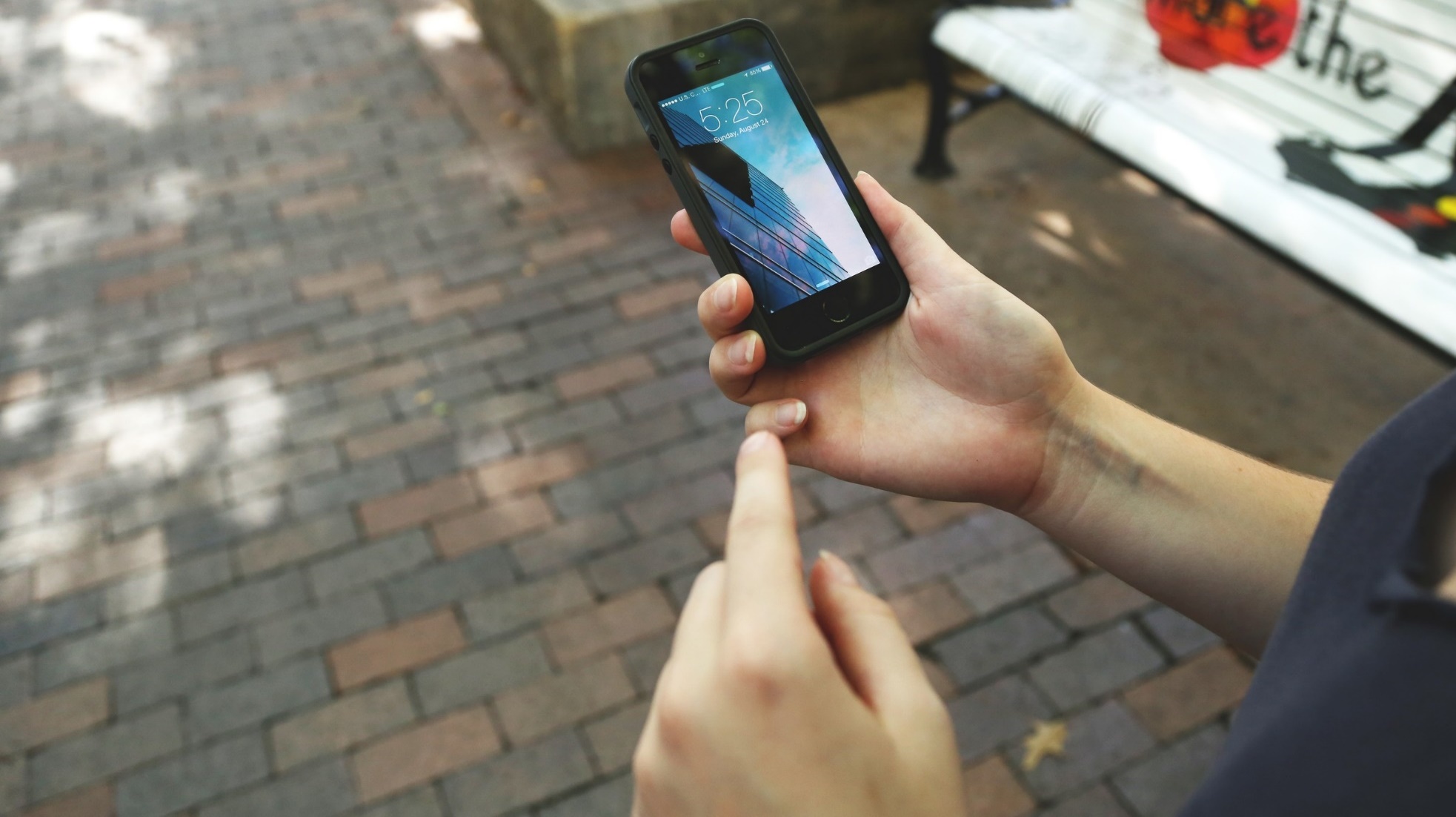 Wrap Up
Hands On
[Speaker Notes: We’ve had a rather heavy dose of theory of how POM works and what it is. We’ll now spend some time looking at in in action, and seeing it is not that hard after all!]
Sample Review
Look at the POM Sample in the project
3/25/2018
© 2015, Perfecto Mobile Ltd.  All Rights Reserved.
16
[Speaker Notes: Let’s look at our sample, in the following order:

Scenario – looks the same like before.
Step definition, this begins to look different – the implementation here imitates an object for each required page and then calls the required methods in that class to perform the step.
The page classes – see that they are divided into 2 – the list of objects to be used and then the methods for interacting with them. 

Let’s run the sample, and then delve closer into the code.]
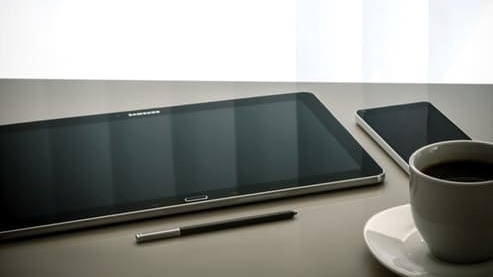 Assignment
Resources
POM 
https://www.guru99.com/page-object-model-pom-page-factory-in-selenium-ultimate-guide.html
Assignment
Extend the sample we have to do the following:
Click on the rental owners link from the homepage
Add a new rental owner (You can use the properties already in the project to save time)
Validate a new owner has been validated
Tips:
When working on the homepage you will need to amend the homePage class
You will be visiting new pages and they will need a new class
Most of the objects and data you need are already in the properties file to save you time.
Focus on the structure of the code